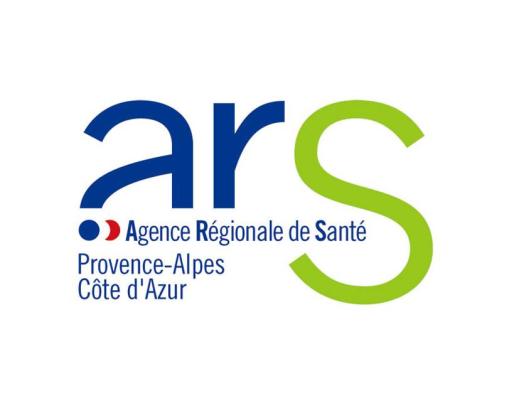 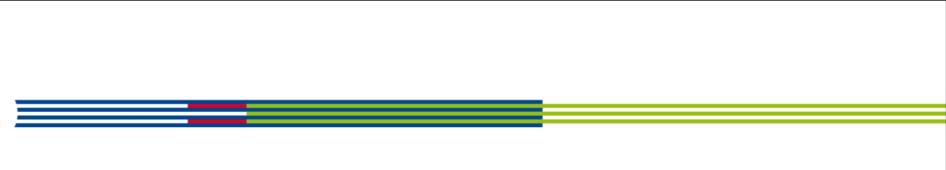 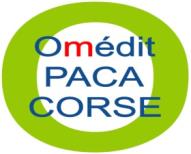 Veille des Agences
Marie-Hélène Bertocchio -   Véronique Pellissier
Coordination Observatoire du Médicament, des dispositifs médicaux  et de l’Innovation thérapeutique- ARS PACA
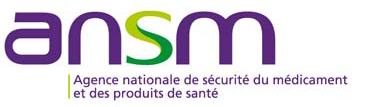 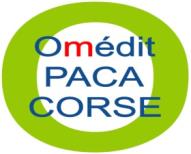 Vaccination contre les infections à HPV et risque de maladies auto-immunes : une étude Cnamts/ANSM rassurante
Les résultats de l’étude réalisée conjointement par l’ANSM et l’Assurance Maladie, portant sur une cohorte de 2,2 millions de jeunes filles âgées de 13 à 16 ans, montrent que la vaccination contre les infections à papillomavirus humains (HPV) par Gardasil ou Cervarix n’entraîne pas d’augmentation du risque global de survenue de maladies auto-immunes, confirmant ainsi les données de la littérature française et internationale. 
Une augmentation du risque de syndrome de Guillain-Barré après vaccination contre les infections à HPV apparaît toutefois probable. Ce syndrome est déjà identifié dans l’autorisation de mise sur le marché (AMM) du produit. De surcroît, ses conséquences sont limitées (1 à 2 cas pour 100 000 filles vaccinées) compte tenu de la rareté de la maladie et les deux institutions estiment que les résultats de cette étude ne remettent pas en cause la balance bénéfice-risque pour les vaccins concernés.
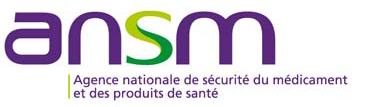 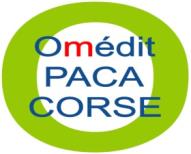 Dispositifs médicaux utilisés en néonatalogie et en pédiatrie stérilisés à l’oxyde d’éthylène
Dispositifs médicaux utilisés en néonatalogie et en pédiatrie stérilisés à l’oxyde d’éthylène : mise en oeuvre de la norme NF EN ISO 10993-7, ANSM, Octobre 2015. Le rapport bénéfice risque reste favorable.
 L’oxyde d’éthylène est un agent stérilisant très largement utilisé, notamment pour les dispositifs médicaux à usage unique, et qui a fait ses preuves en matière d’efficacité microbiologique.
L’Agence nationale de sécurité du médicament et des produits de santé (ANSM) a analysé, au travers d’un contrôle du marché, la qualité de la mise en œuvre de cette méthode de stérilisation pour des dispositifs médicaux utilisés en service de néonatalogie et de pédiatrie. Il a été constaté une hétérogénéité dans le respect de certaines exigences normatives, notamment concernant les limites admissibles de résidus d’oxyde d’éthylène pour cette population.
Bulletin des vigilanceshttp://ansm.sante.fr/var/ansm_site/storage/original/application/c748fe78d10580501c36a3528f5544aa.pdf
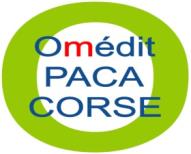 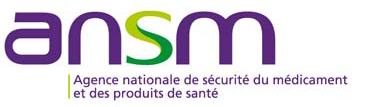 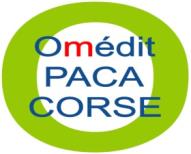 CREATION DE GROUPE(S) GENERIQUE(S)
ARIPIPRAZOLE
OMÉGA-3 (ESTERS ÉTHYLIQUES 90 D'ACIDES)((POISSON))
PRÉGABALINE
RASAGILINE (MÉSILATE DE)
TADALAFIL
http://ansm.sante.fr/var/ansm_site/storage/original/application/d255b854ef34582bb8059d03789bdd83.pdf
AMM européenne pour le traitement du myélome multiple Farydak*
autorisation de mise sur le marché (AMM) européenne centralisée pour son traitement du myélome multiple Farydak* (panobinostat).
Farydak* est indiqué en association avec le bortézomib (Velcade*, Janssen, groupe Johnson & Johnson) et la dexaméthasone chez les patients adultes atteints d'un myélome multiple en rechute et/ou réfractaire après au moins deux lignes de traitement, dont le bortézomib et un agent immunomodulateur.
première homologation en Europe d'un inhibiteur de la pan-déacétylase.
Dépense de santé – consommation de soins – biens médicaux - Direction de la recherche, des études, de l’évaluation et des statistiques (DREES) (Etudes et résultats n° 935, septembre 2015) (www.drees.sante.gouv.fr)
Etude de la Drees de septembre 2015 intitulée : « Les dépenses de santé en 2014 ». Selon l’étude, en 2014 la consommation de soins et de biens médicaux (CSBM), qui représente la valeur totale des biens et services qui concourent au traitement d’une perturbation provisoire de l’état de santé, est évaluée à 190,6 milliards d’euros, soit 8,9% du PIB. Ce pourcentage croît légèrement depuis 2012.